Millennium High SchoolAgenda Calendar
9/7/16
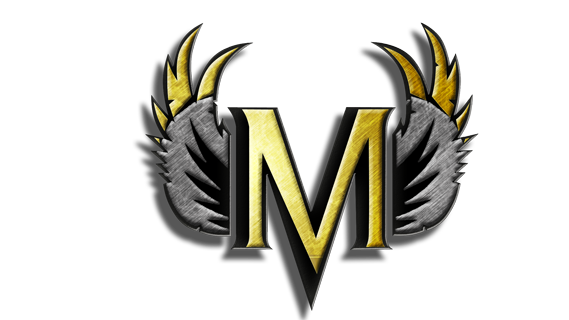 “Life is like riding a bicycle. To keep your balance, you must keep moving. ” 
-Albert Einstein
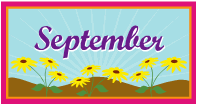